The “Gen-II” LAPPDTM: Large-Area Ceramic-Body Planar MCP-based Photo-DetectorsE. Angelico, A. Elagin, H. Frisch, E. SpieglanUniversity of Chicago
Large-Area Picosecond 
Photo-Detector
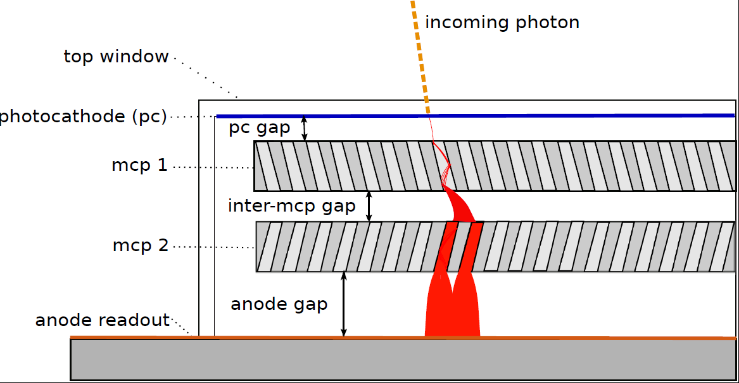 Gen-I LAPPDs are now commercially 
 available through Incom Inc.
20x20 cm2
~15mm
Gen-II LAPPD development is a joint program between the University of
Chicago and Incom Inc.
Single PE time resolution <50ps
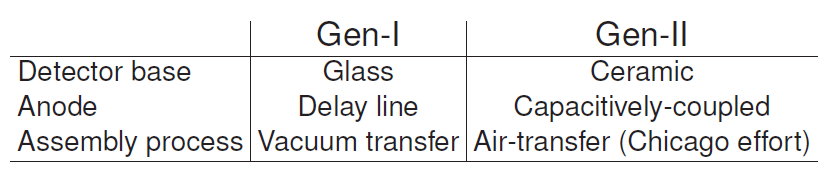 PMT-like Batch Production
Air transfer of the window 
with pre-deposited Sb layer
The goal is to develop an inexpensive process 
scalable to a production rate of > 50 LAPPDs/week
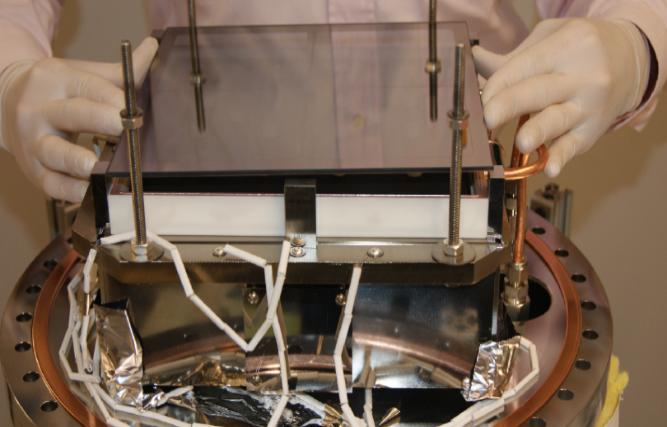 Indium seal and bake-out are done at the same time
Cs vapors are introduced from an external source
Many devices can be processed at the same time
    using shared vacuum distribution system
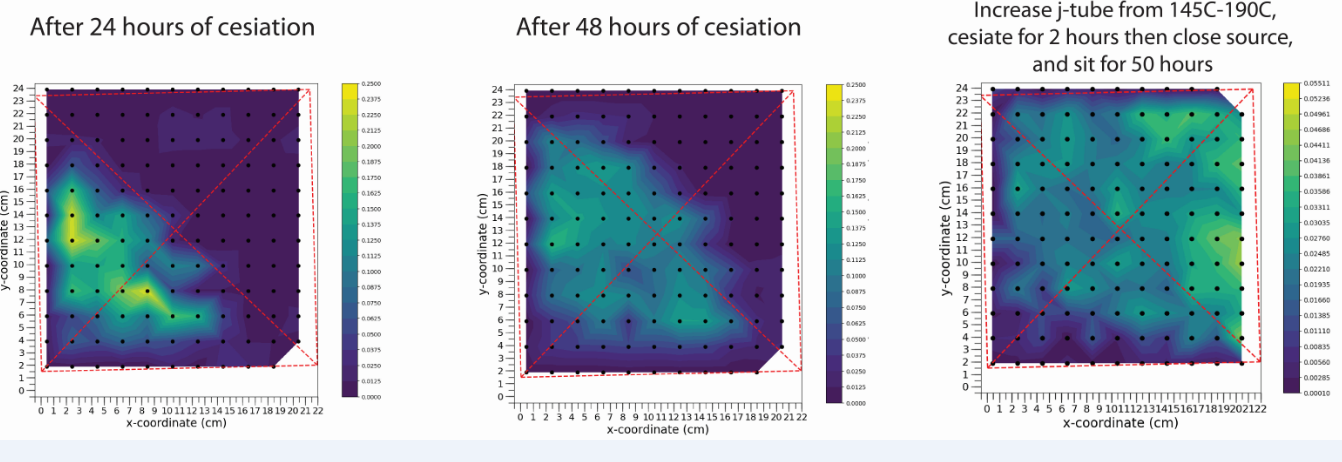 A photo-sensitive material 
(Cs-Sb) is formed over the 
entire 20x20cm2 surface 
of the window
Arbitrary units
Arbitrary units
Pulses from tile #21
Gen-II LAPPD tile #21
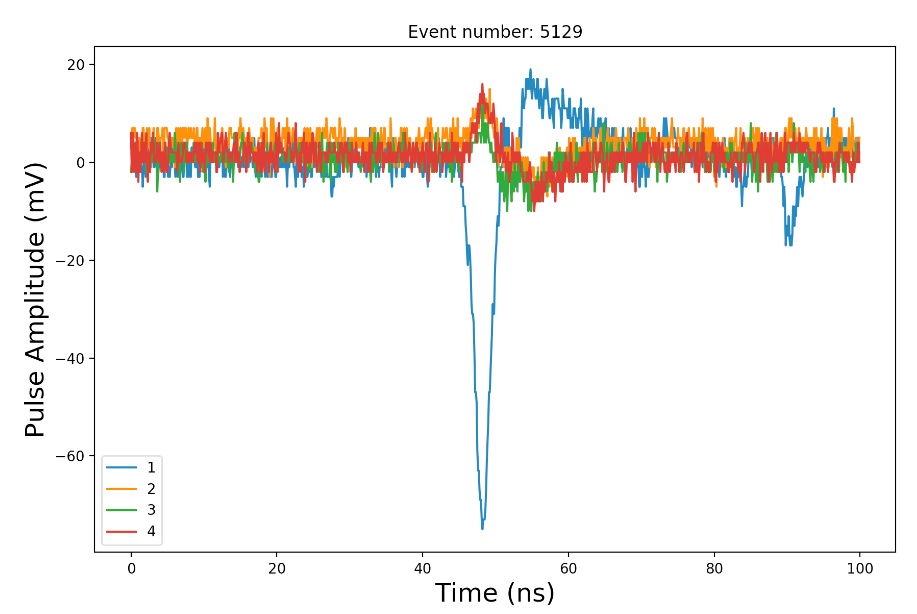 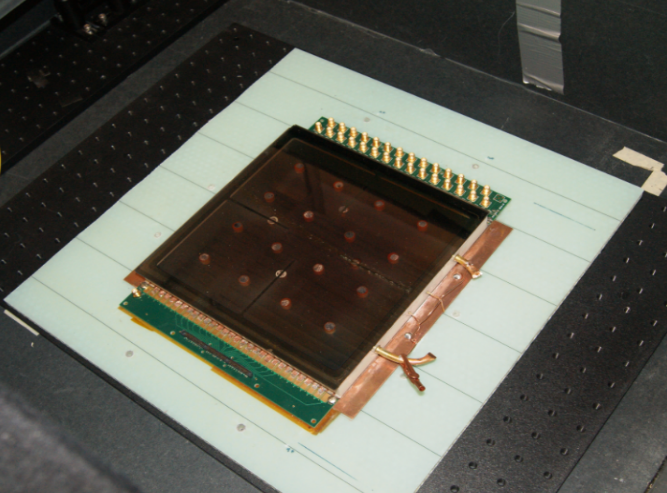 MCPs work after 
exposure to Cs